Using your Assessment Results for Improvement
Assessment Process
We have previously learned about the planning, data collection, and reporting stages of the assessment process. Once you have completed these three stages now is the time for the most important stage of the assessment process.
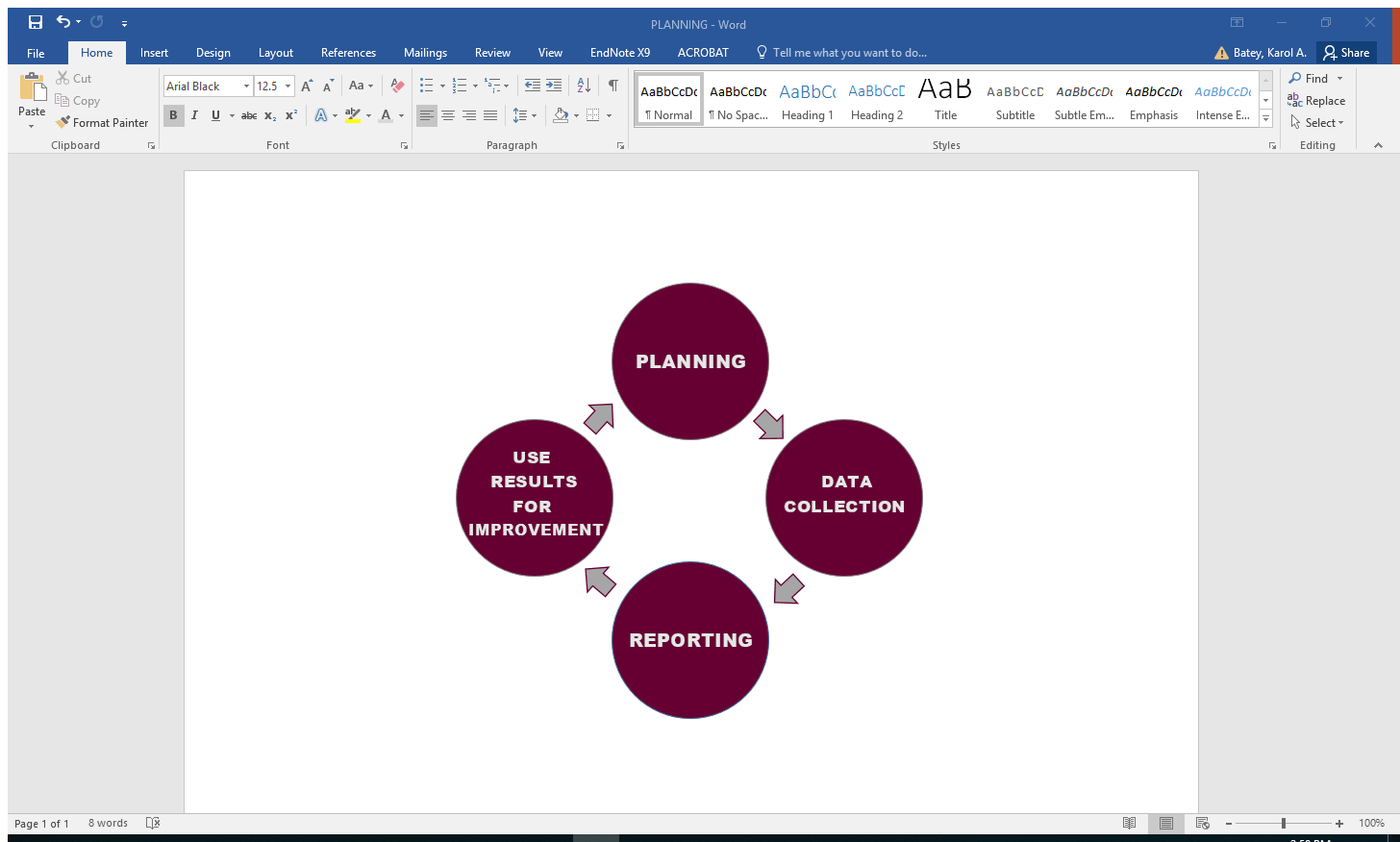 CREATED BY THE OFFICE OF INSTITUTIONAL ASSESSMENT, RESEARCH, AND PLANNING (fall 2019)
Use of Results for Improvement
Stage Four
CREATED BY THE OFFICE OF INSTITUTIONAL ASSESSMENT, RESEARCH, AND PLANNING (fall 2019)
What does using results for improvement mean?
It involves program faculty working together in closely examining the results to improve the quality of students’ experiences and learning. 

It is important to learn from the assessment results to “close the loop” rather than simply maintaining the benchmark or criterion.
CREATED BY THE OFFICE OF INSTITUTIONAL ASSESSMENT, RESEARCH, AND PLANNING (fall 2019)
Action plans
An action plan is the follow-up to the assessment just conducted.  Actions must be identified for each measure, even if that action is to replace the measure with another one.  Actions should also be as specific as possible, and should show that the team has thought through the results
CREATED BY THE OFFICE OF INSTITUTIONAL ASSESSMENT, RESEARCH, AND PLANNING (fall 2019)
Guidelines to action plans
Action plans flow directly from the analysis of the data. 
Some actions plans will immediately solve a problem in the next cycle, but others are long term and will put you on the path to improvement. 
Action plans are specific. 
Action plans may or may not require additional resources. 
Action plans must be tracked over one or more subsequent cycles.
CREATED BY THE OFFICE OF INSTITUTIONAL ASSESSMENT, RESEARCH, AND PLANNING (FALL 2019)
[Speaker Notes: Nothing 
Action plans target areas of student performance that met targets, and identify steps to sustain successful initiatives and/or improve these initiatives to improve students learning in the next cycle(s). When we achieve our goals, we will still want to continuously improve. 
Ask yourself what the data suggest you do next. The connection b/n data and decisions must be obvious! We should be able to connect the dots. The same reader should be able to read your assessment report and see an obvious connection between your assessment results and the action plan(s) you develop. 
Well-defined action plans will provide the short and long term strategies you will use to make needed corrections. No deadline, as long as you demonstrate good faith efforts towards continuous improvement. 
Often plans are mistaken for general recommendations. Your unit may have resource needs, such as personnel or technology you want. “Updating technological resources” is not an action plan; it is a general recommendation. What are the needed resources? Why are they needed? How will you identify them? How will you identify/select the best product? How much will it cost? Who will do this work? When will they get each step done?]
Examples of Action Plans
Curricular Changes
adding/changing pre-requisites
changing degree program requirements
changing course sequence

Pedagogical Changes
incorporating guest lectures
adding organized small group activities
adding web-based delivery of content


Student Support
implementing peer-tutoring system
organizing group study
providing online resources/referrals

Faculty Support
faculty retreat
professional development
technology assistance
online resources
CREATED BY THE OFFICE OF INSTITUTIONAL ASSESSMENT, RESEARCH, AND PLANNING (fall 2019)
Examples when Measure is Met
Performance is consistent and no significant program changes occurred, you may conclude that no changes are necessary. Now is the time to consider if you still want to include this outcome, or if you would like to raise your target levels. 
If performance is consistent and significant program changes occurred, you may conclude that changes were not effective. Lack of immediate improvement in the next assessment cycle is not seen as a failure. Continue monitoring and reporting. 
If performance levels improved as a result of previous changes, you may decide if you want to continue with recent changes with no modification. 
Consider how to sustain what has been working, and how to improve upon it.
CREATED BY THE OFFICE OF INSTITUTIONAL ASSESSMENT, RESEARCH, AND PLANNING (FALL 2019)
[Speaker Notes: Insufficient time has passed for any meaningful changes to appear could be a cause of the second bullet. F.E. Changes occurred in lower-level course offerings and those students have not reached data collection point. These may require more time to assess.]
Example when Measure is  “Not Met” or “Partially Met”
You may conclude that students admitted to the program are not prepared to perform at expected level. 
You may conclude that students are weak in a foundational concept that prevents them from performing at expected level in upper division coursework. 
Use your curriculum map to investigate possible causes for low student performance and ensure adequate content coverage across the domain. 
Other common strategies include establishment of a focused tutoring program, creation of a writing clinic, or scheduled study sessions facilitated by course instructors or graduate students.
CREATED BY THE OFFICE OF INSTITUTIONAL ASSESSMENT, RESEARCH, AND PLANNING (FALL 2019)
[Speaker Notes: To remedy the students admitted -> implement a rigorous program of remediation and monitoring to help students succeed in the program. Consider revising admission standards

Examine the curriculum and identify the specific points at which students were introduced to the troublesome content, where they rec’d reinforcement, and where they had opportunities to apply their learning prior to the assessment measurement point.]
Documentation
If our activities/data/decisions/strategies and resulting changes for improvement are not documented… 

…then SACSCOC will think they don’t exist!
CREATED BY THE OFFICE OF INSTITUTIONAL ASSESSMENT, RESEARCH, AND PLANNING (fall 2019)
How to document
We focus on the program only
Anonymity of all participants in our measures has to be maintained - never identify anyone 
Clearly state how findings were reviewed 
Clearly state the changes implemented as a result of the findings and who or whom will be implementing these changes
CREATED BY THE OFFICE OF INSTITUTIONAL ASSESSMENT, RESEARCH, AND PLANNING (fall 2019)
Most importantly
We need to use our findings to: 
Plan, 
Strategize, 
and Improve.

All of this finishes our current cycle while simultaneously laying the foundation and groundwork for the next assessment cycle.
CREATED BY THE OFFICE OF INSTITUTIONAL ASSESSMENT, RESEARCH, AND PLANNING (fall 2019)
Assessment, when done well, occurs within the normal course of the academic cycle. It is not meaningless and time consuming work done solely to satisfy administrative requirements.
CREATED BY THE OFFICE OF INSTITUTIONAL ASSESSMENT, RESEARCH, AND PLANNING (FALL 2019)
References
Baker, W. (2012). Assessment 101: Academic Assessment Five Steps to Continuous Improvement of Student Learning. 	 http://www.counciloakassessment.com/
Resources, https://elpaso.ttuhsc.edu/oire/Resources.aspx.
CREATED BY THE OFFICE OF INSTITUTIONAL ASSESSMENT, RESEARCH, AND PLANNING (fall 2019)